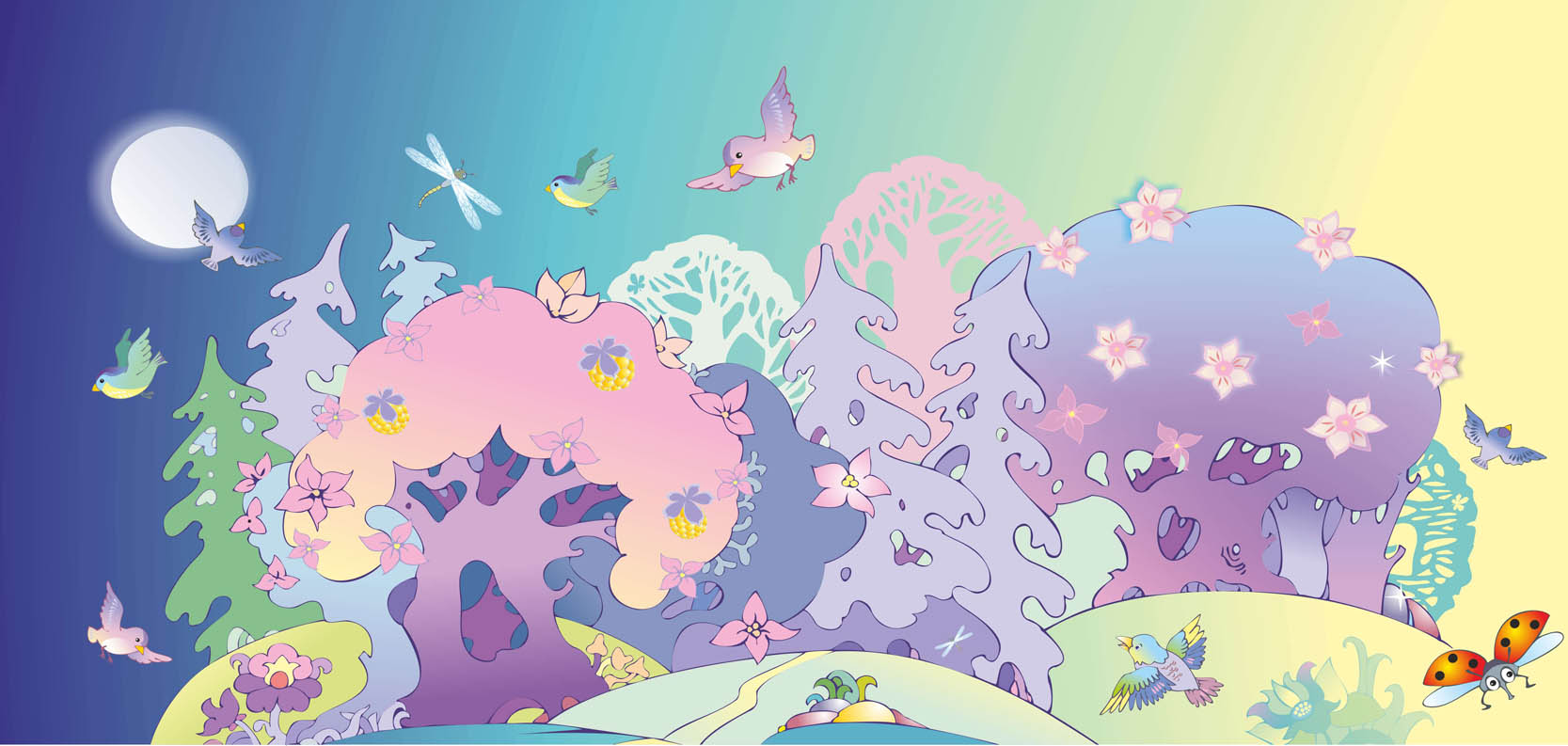 Знакомство с игровыми пособиями В. В. Воскобовича
Развивающие игры  В. В. Воскобовича
  Сегодня огромную роль в дошкольном  образовании играют    внедренные инновационные технологии. Так, одной из технологий, которую мы используем в нашем детском саду, являются развивающие игры  В. В. Воскобовича.  Удивительный мир, забавных героев придумал  автор. Казалось бы, всё такое простое, лежит на поверхности, а сколько нового, интересного и познавательного узнаём. Давайте познакомимся с ними поближе!
Сказочные образы
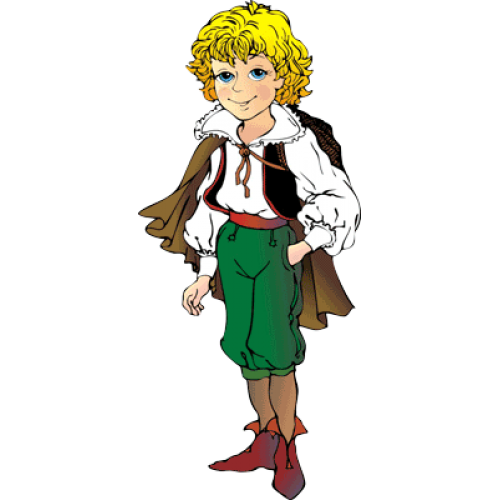 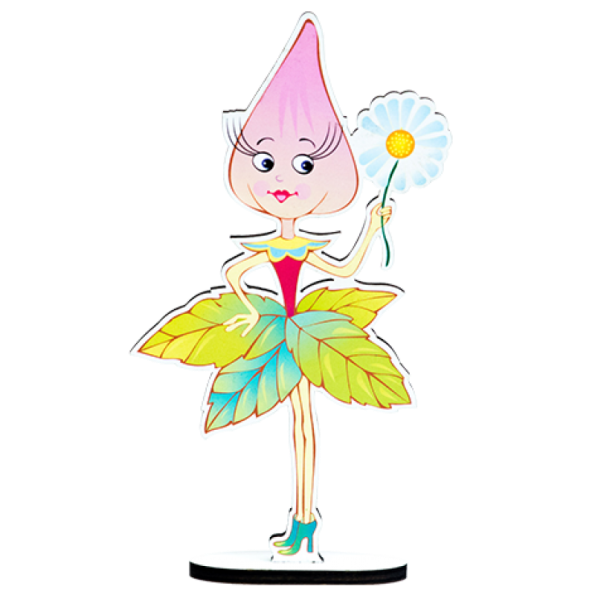 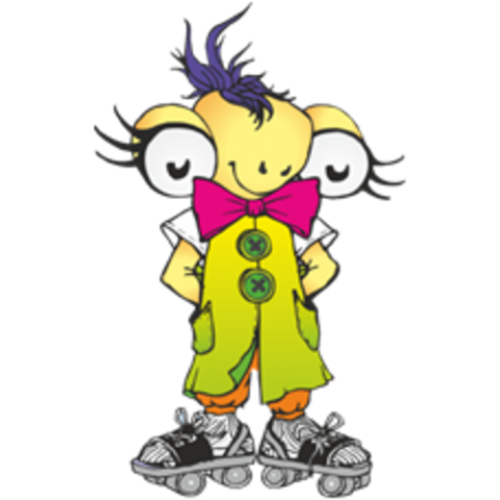 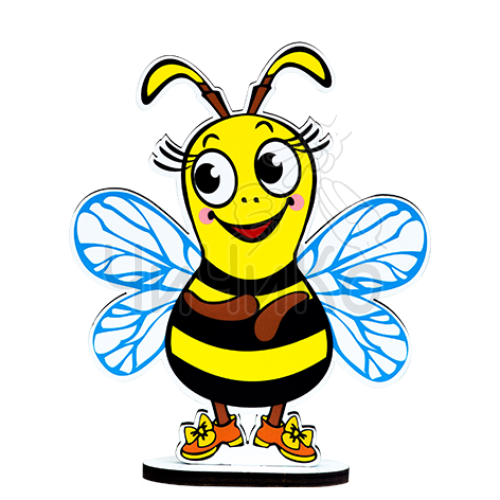 «Околесик»
«Пчёлка Жужа»
«Малыш Гео»
«Долька»
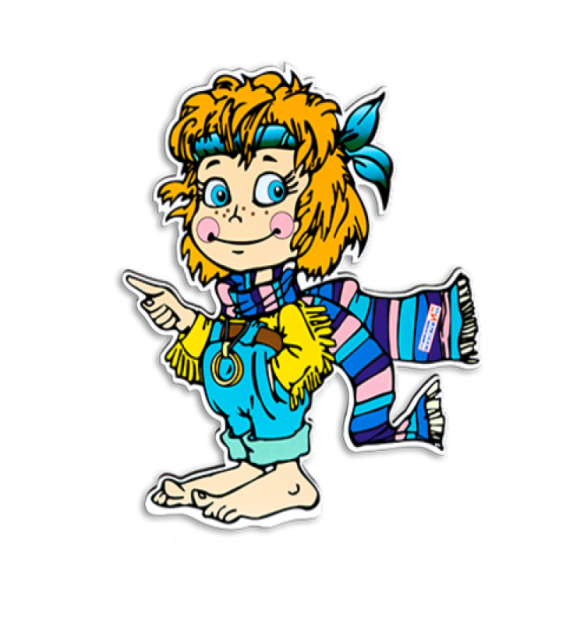 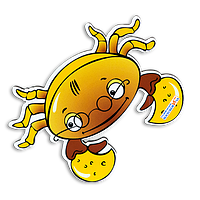 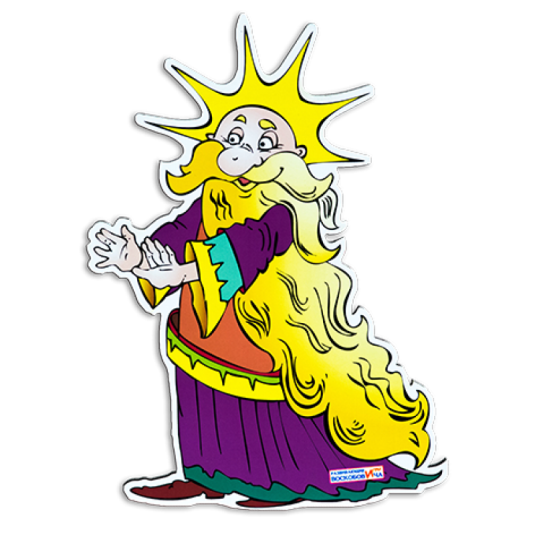 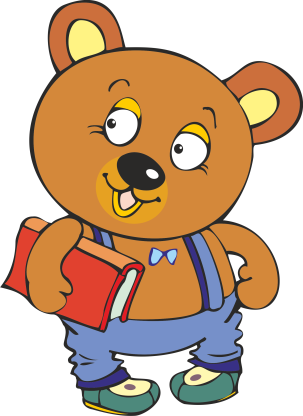 «Мишик»
«Краб Крабыч»
«Незримка Всюсь»
«Луч Владыка»
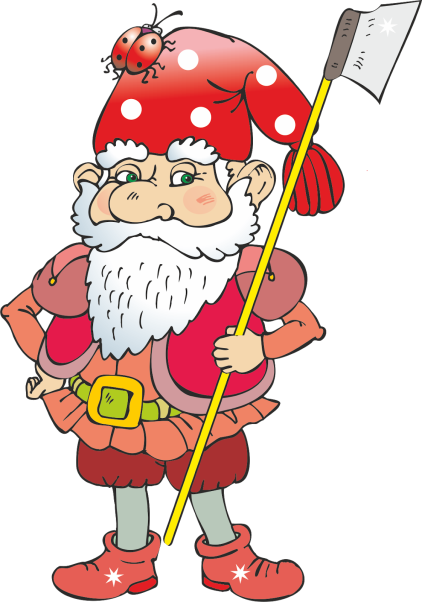 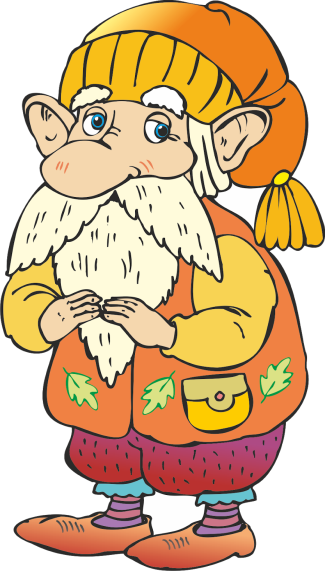 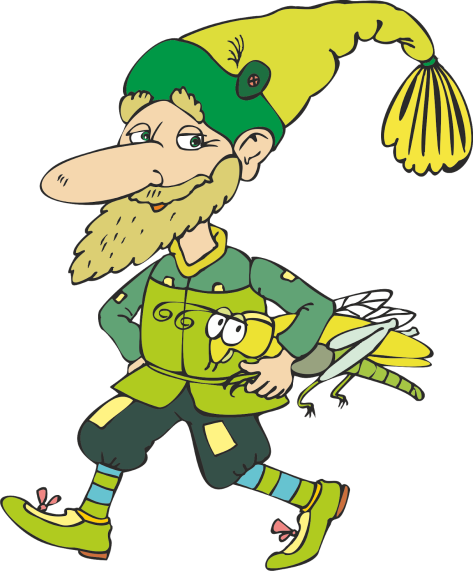 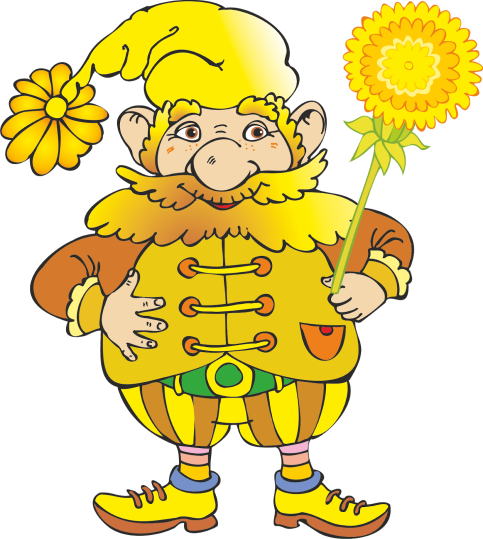 «Охле»
«Зеле»
«Кохле»
«Желе»
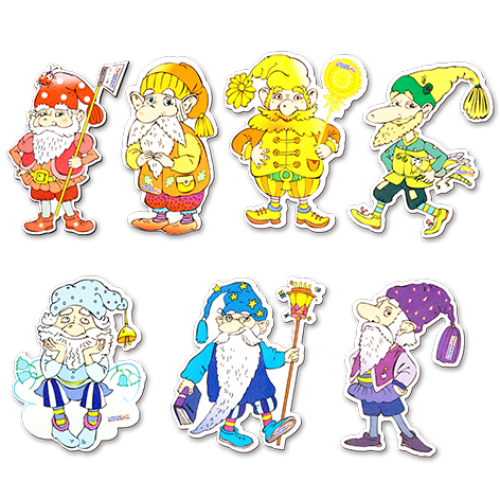 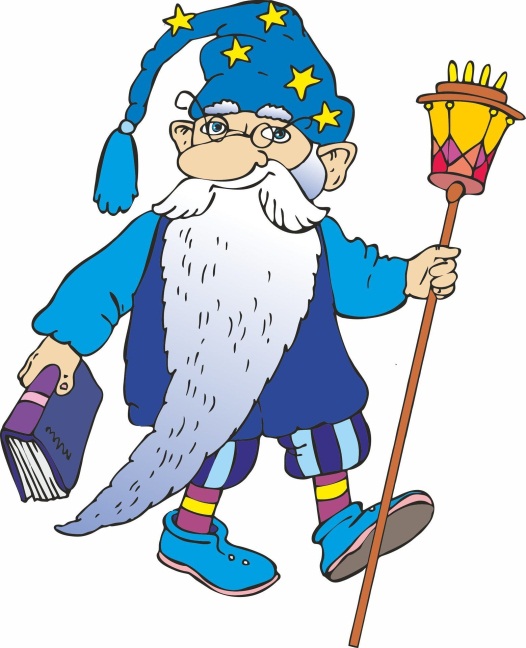 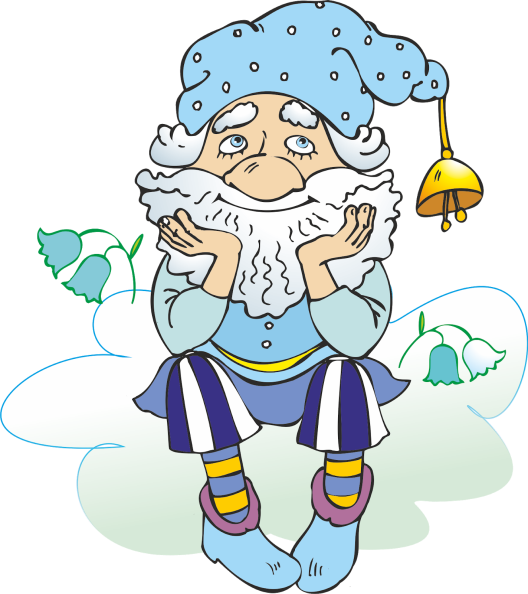 «Селе»
«Фи»
«Геле»
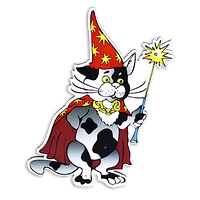 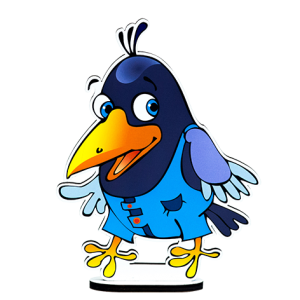 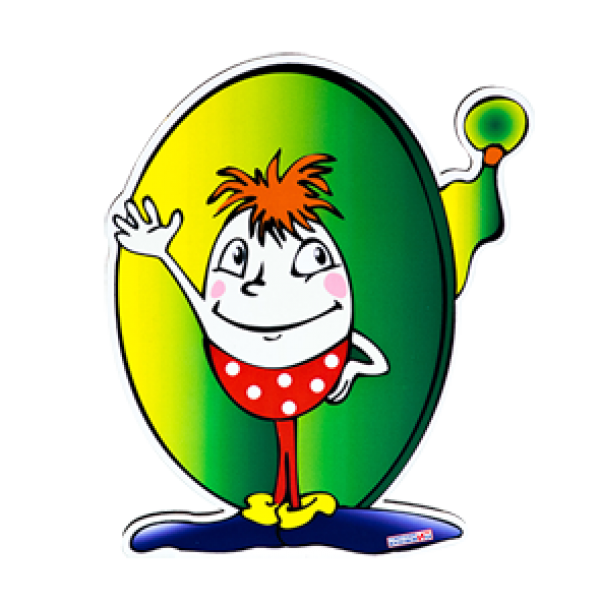 «Магнолик»
«Галчонок Каррчик»
«Филимон Коттерфильд»
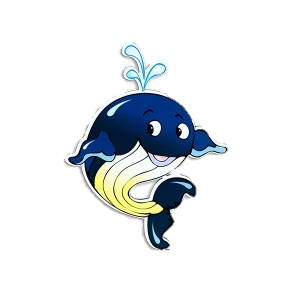 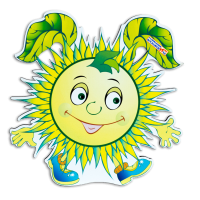 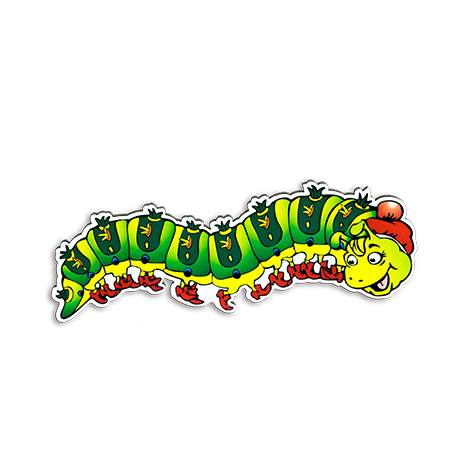 «Гусеница Фифа»
«Китенок»
«Лопушок»
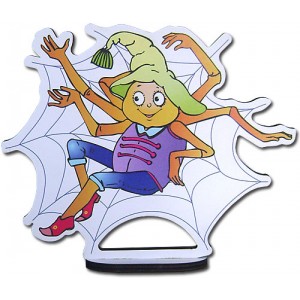 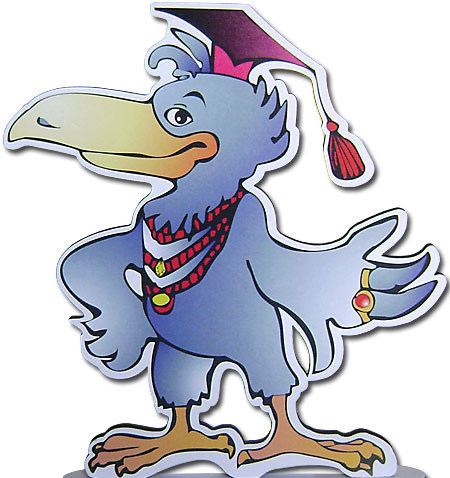 «Гусь Океанкин»
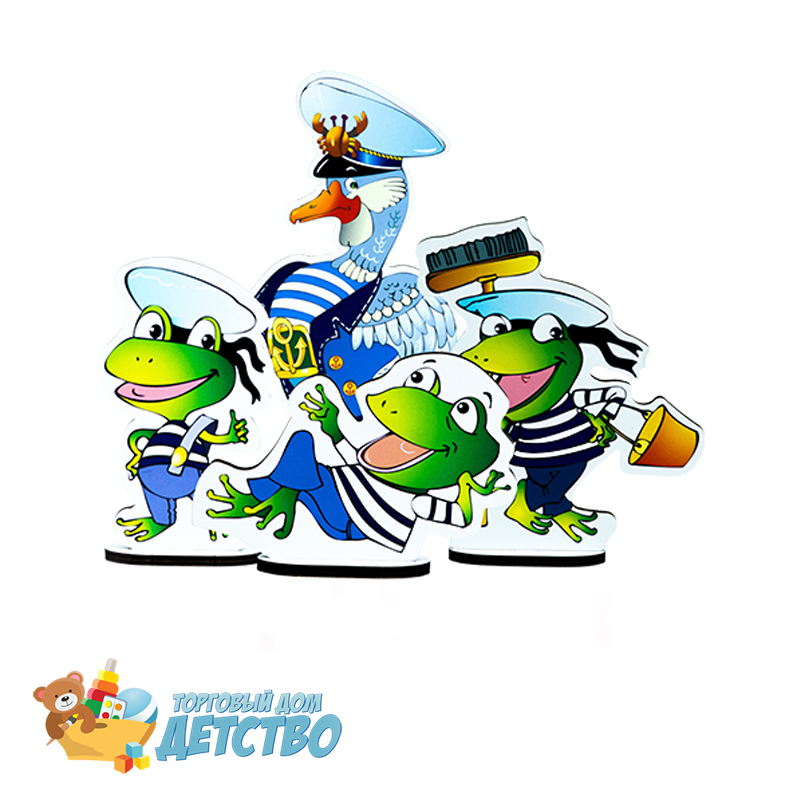 «Паучок»
«Ворон Метр»
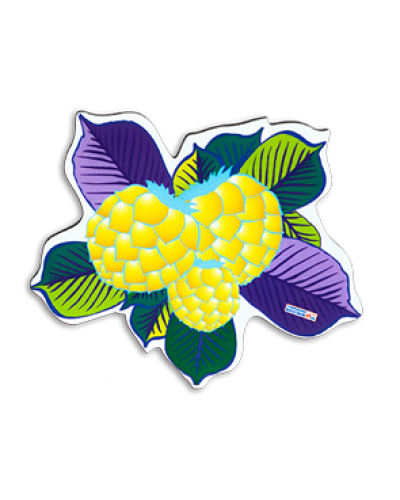 «Озеркин»
«Речкин»
«Матроскин»
«Золотой плод»
Игровое пособие «Фиолетовый лес»
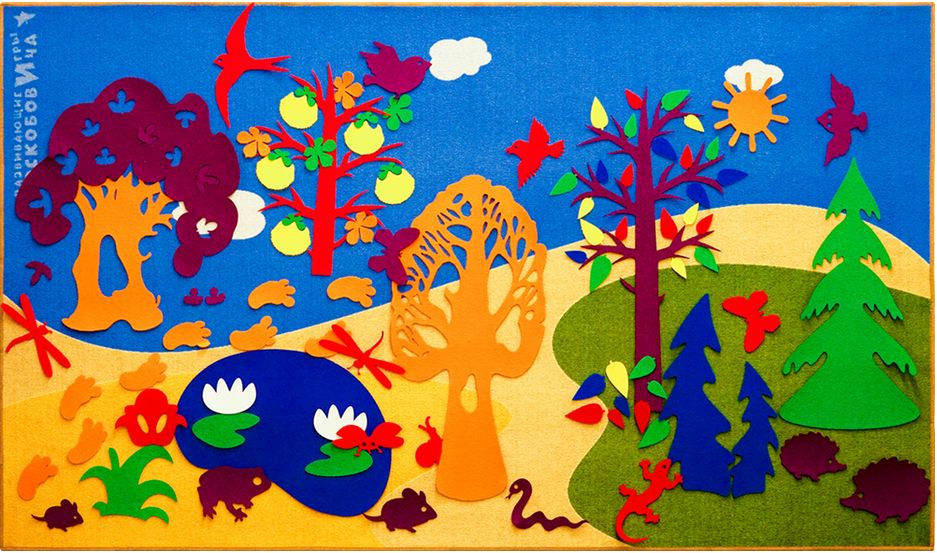 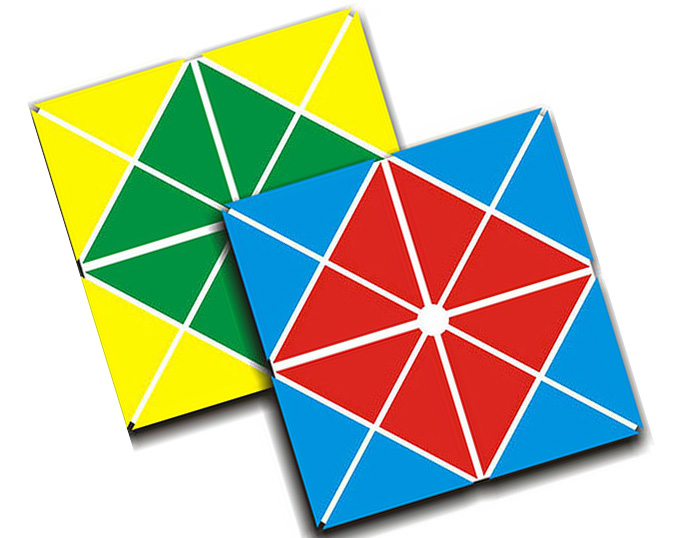 «Черепашки Пирамидка»
«Квадрат Воскобовича»
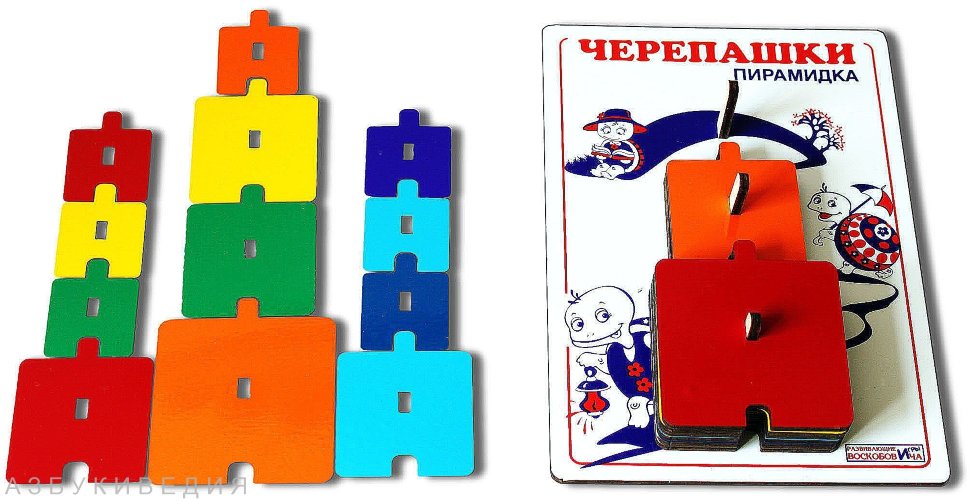 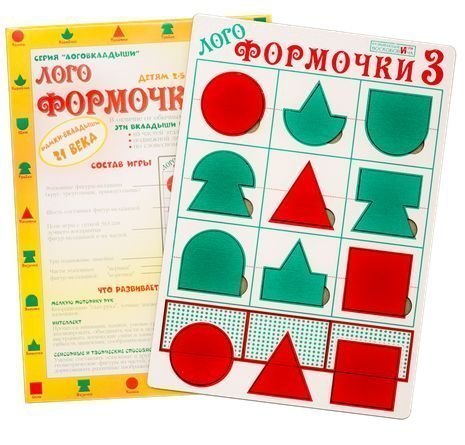 Кораблик «Плюх-плюх»
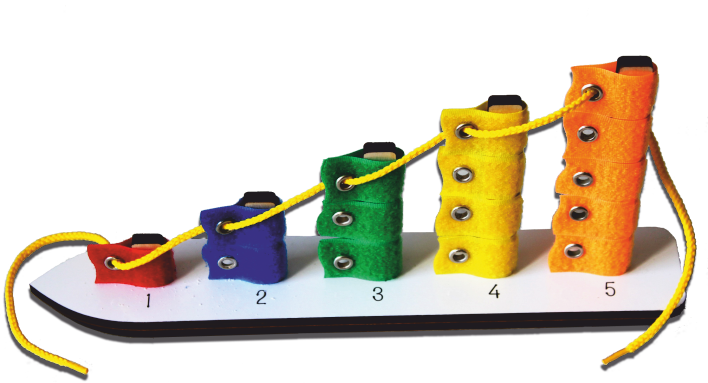 «Логоформочки»
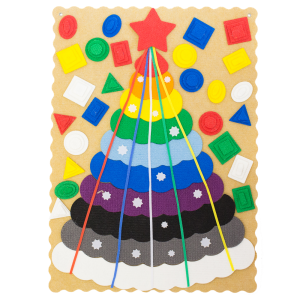 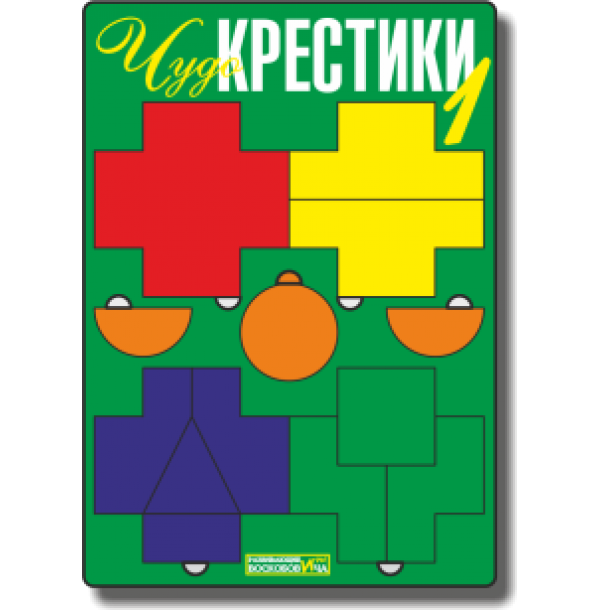 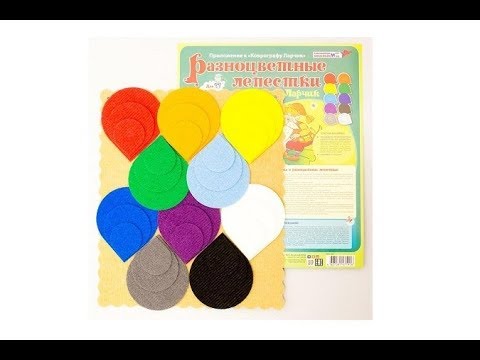 «Чудо Крестики»
«Ёлочка Ларчик»
«Разноцветные лепестки 
Ларчик»
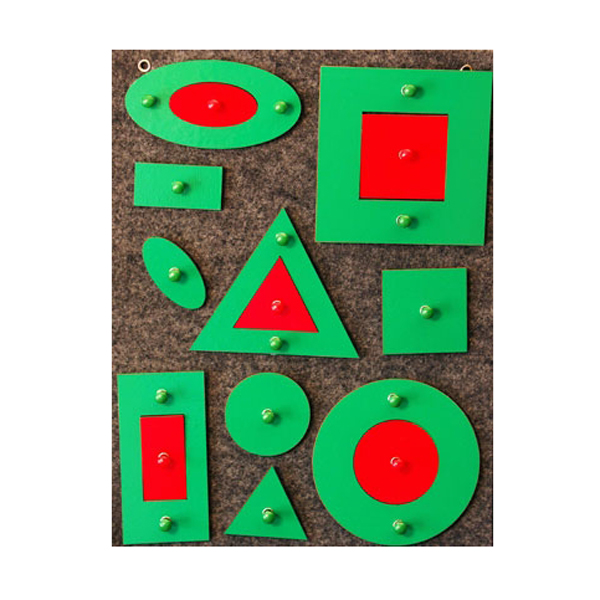 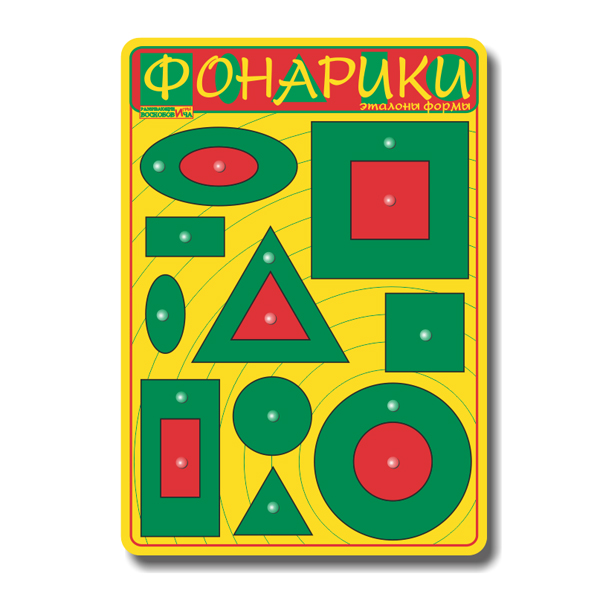 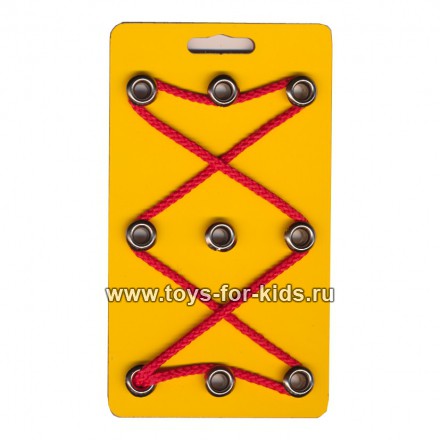 «Фонарики»
«Фонарики Ларчик»
«Шнур Малыш»
Спасибо  за  внимание!
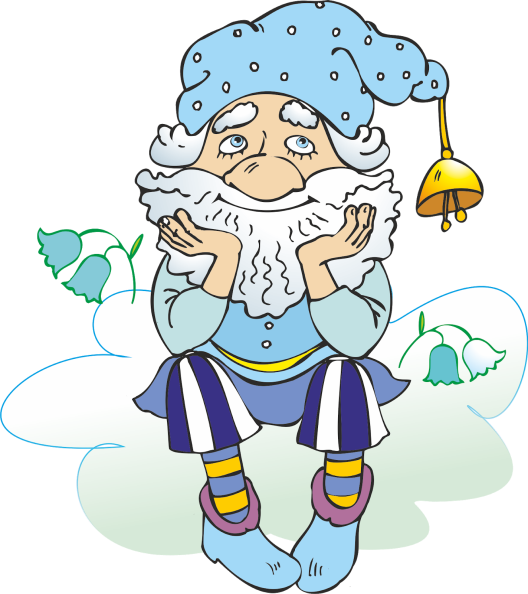